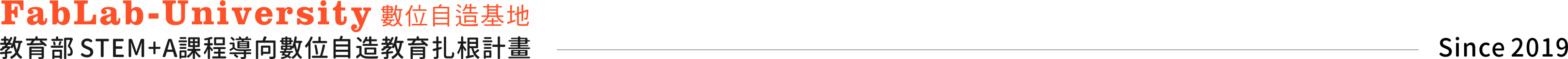 大綱
1.情境主題及目的

2.情境分析及情境流程圖

3.情境流程圖 vs 程式流程圖(學生填空用)

4.情境流程圖 vs 程式流程圖(教師用)

5.程式流程圖 vs 積木程式堆疊
情境主題及目的
(1) 情境主題：呼吸燈
(2) 情境目的：調整LED燈的亮度，從全暗漸漸增亮到全亮，再由全亮                     漸漸減亮到全暗，反覆執行。
情境分析及情境流程圖
(3) 情境分析：
1.LED全暗LED漸漸增亮(連續性漸增)
2.LED全亮LED漸漸減亮(連續性漸減)
3.非數位輸出，而是PWM輸出(類比輸出)
4.PWM輸出值範圍0(全暗)～255(全亮)
(4) 情境流程圖:
程式開始
LED 全暗
LED漸漸變亮
LED 全亮
LED漸漸變暗
情境流程圖 vs 程式流程圖(學生填空用)
(4) 情境流程圖:
(5) 程式流程圖
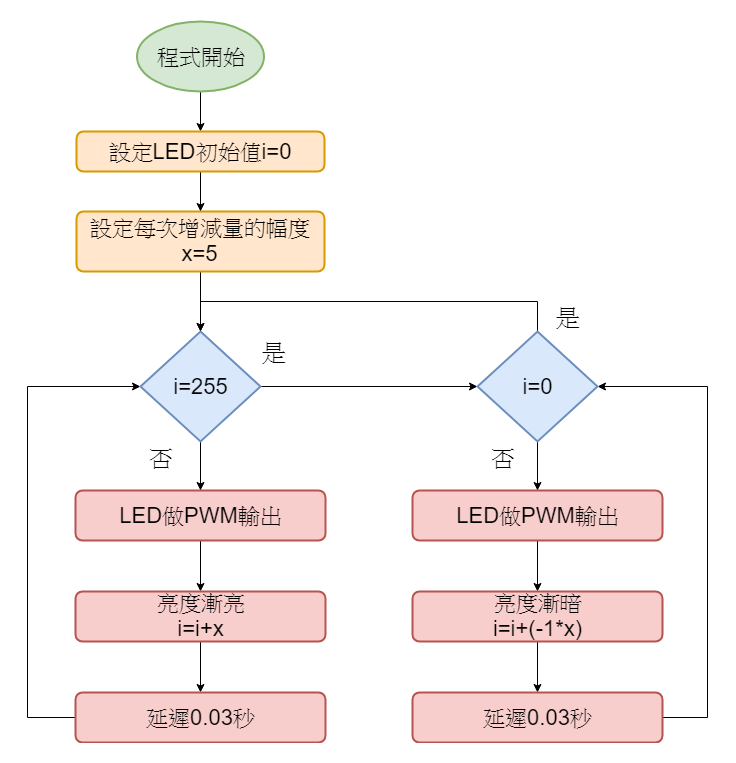 程式開始
LED 全暗
LED漸漸變亮
LED 全亮
LED漸漸變暗
情境流程圖 vs 程式流程圖(教師用)
(4) 情境流程圖:
(5) 程式流程圖
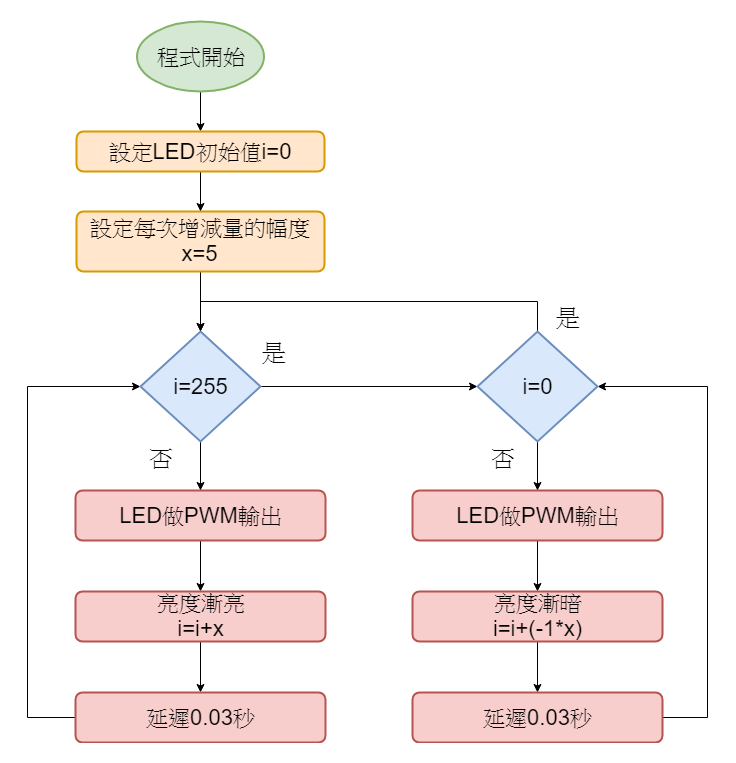 程式開始
LED 全暗
LED漸漸變亮
LED 全亮
LED漸漸變暗
程式流程圖 vs 積木程式堆疊
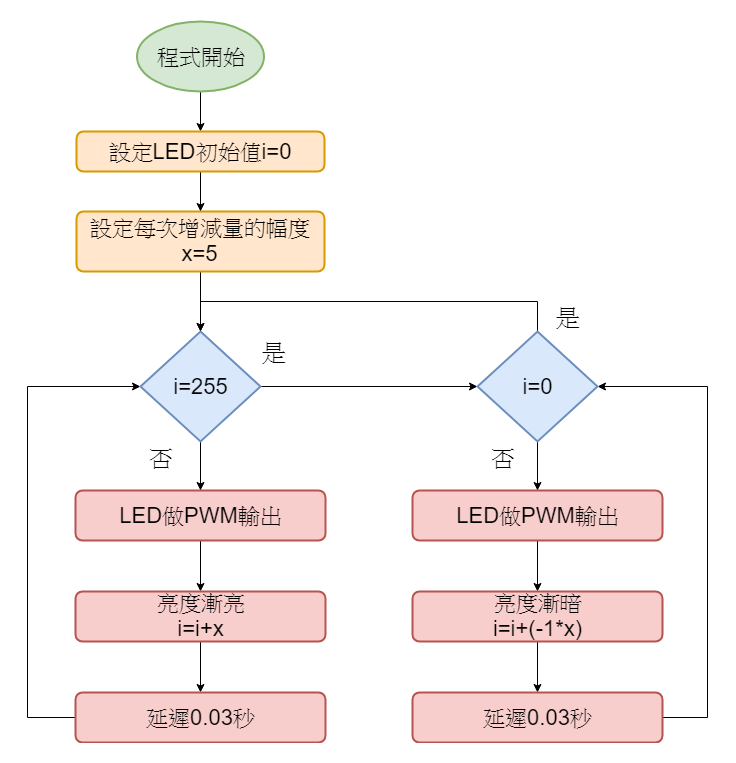 (5) 程式流程圖
(6) 積木程式堆疊
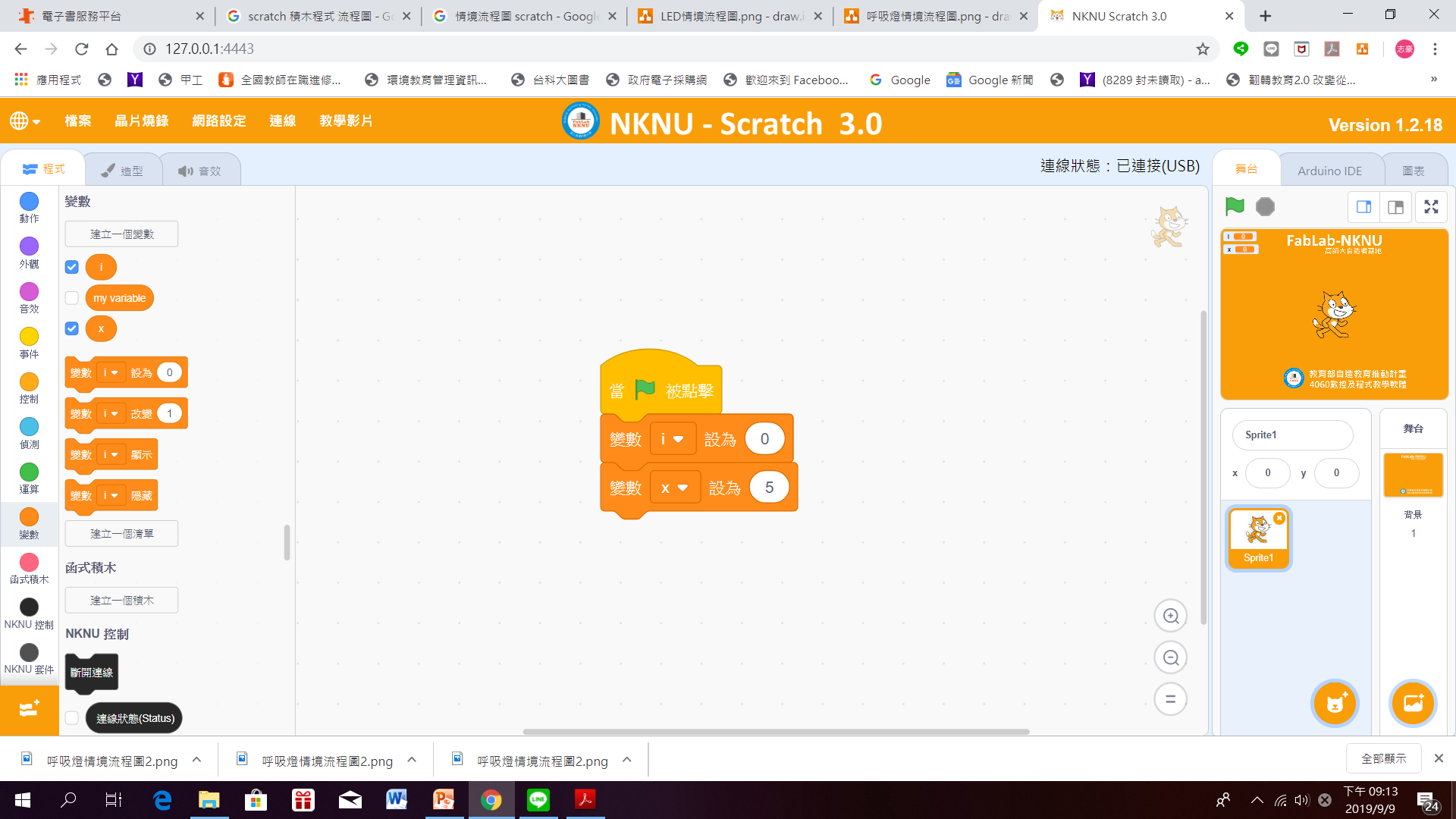 程式 1
程式流程圖 vs 積木程式堆疊
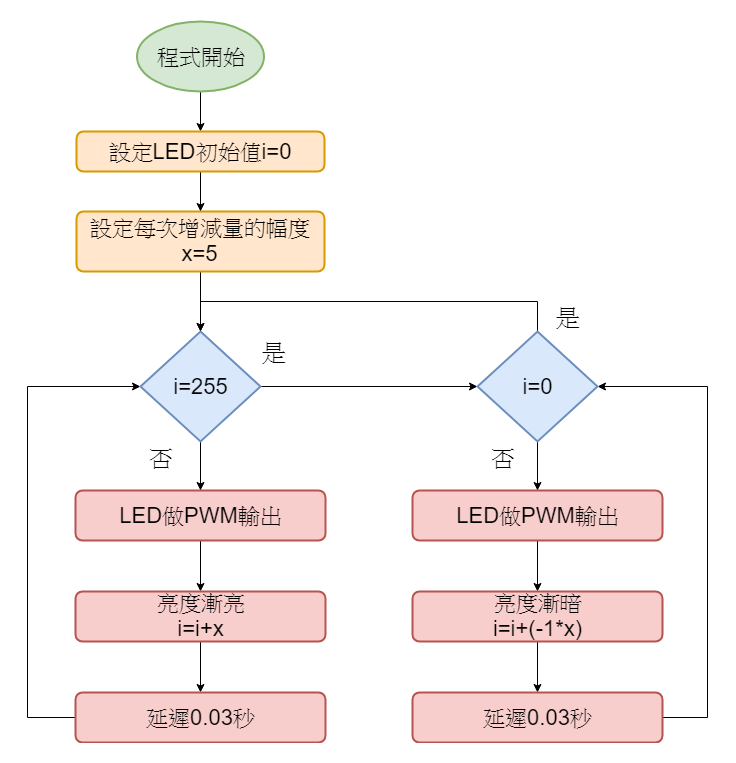 (5) 程式流程圖
(6) 程式流程圖
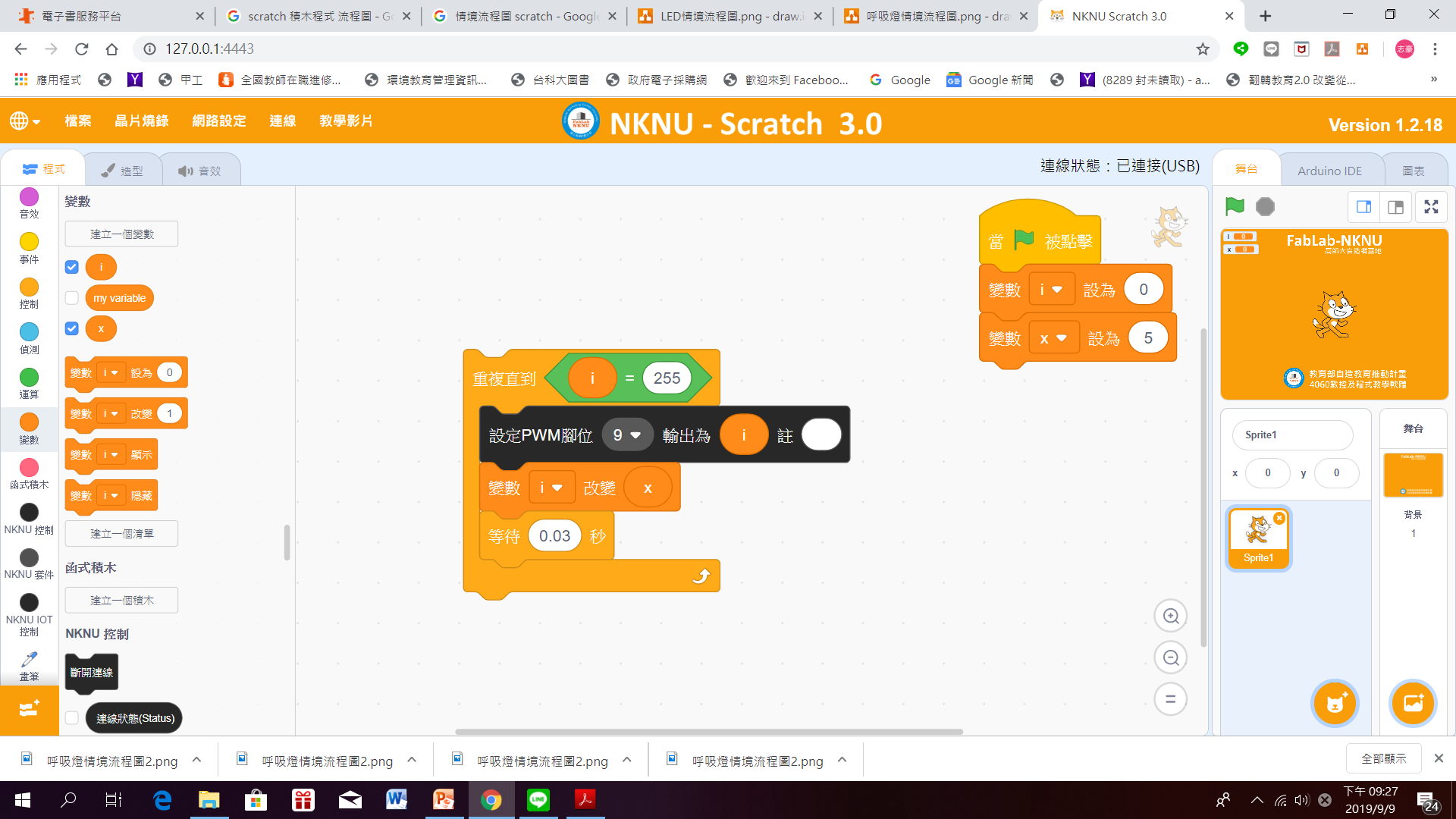 程式 2
程式流程圖 vs 積木程式堆疊
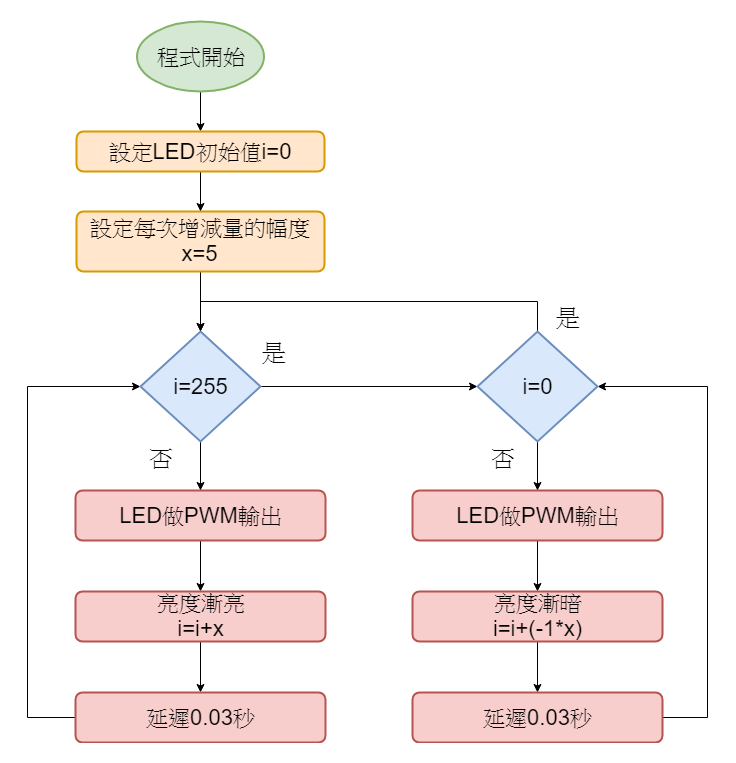 (5) 程式流程圖
(6) 積木程式堆疊
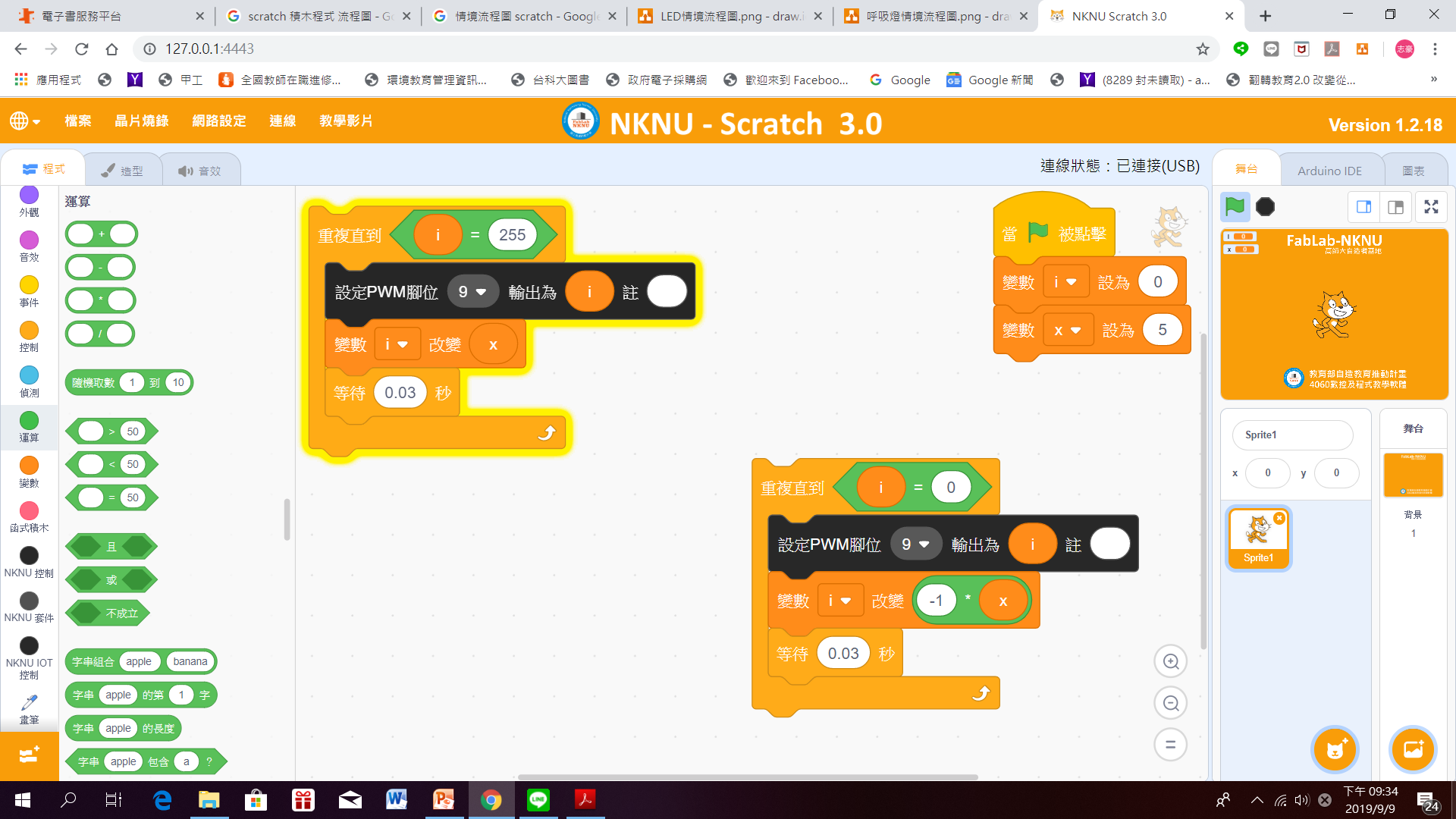 程式 3
程式流程圖 vs 積木程式堆疊
(5) 程式流程圖
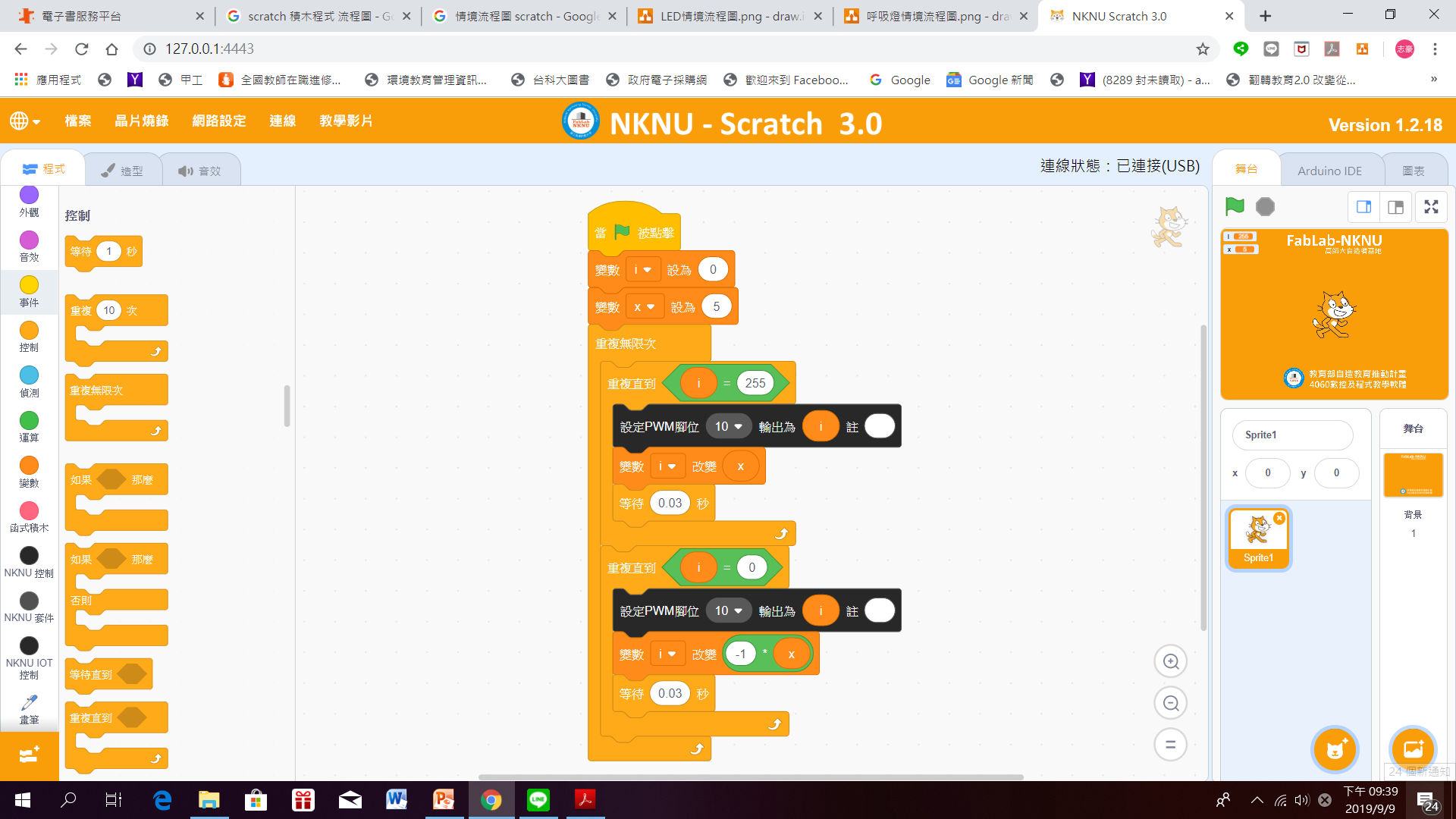 (6) 積木程式堆疊
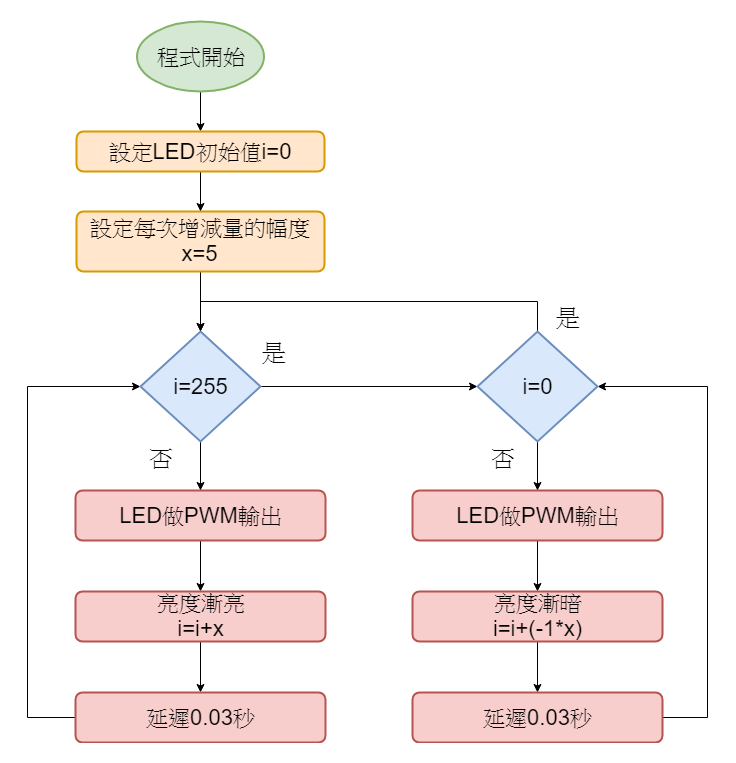 程式 2+3
重複無限次